YO VENGO
Programa de Asistencia Escolar
¿QUÉ ES LA ASISTENCIA ESCOLAR?
La asistencia escolar es un indicador que se refiere a la cantidad de días que un estudiante asiste a clases, en relación con el total de jornadas escolares oficiales de un año. (Agencia de la Calidad de la Educación, 2014)
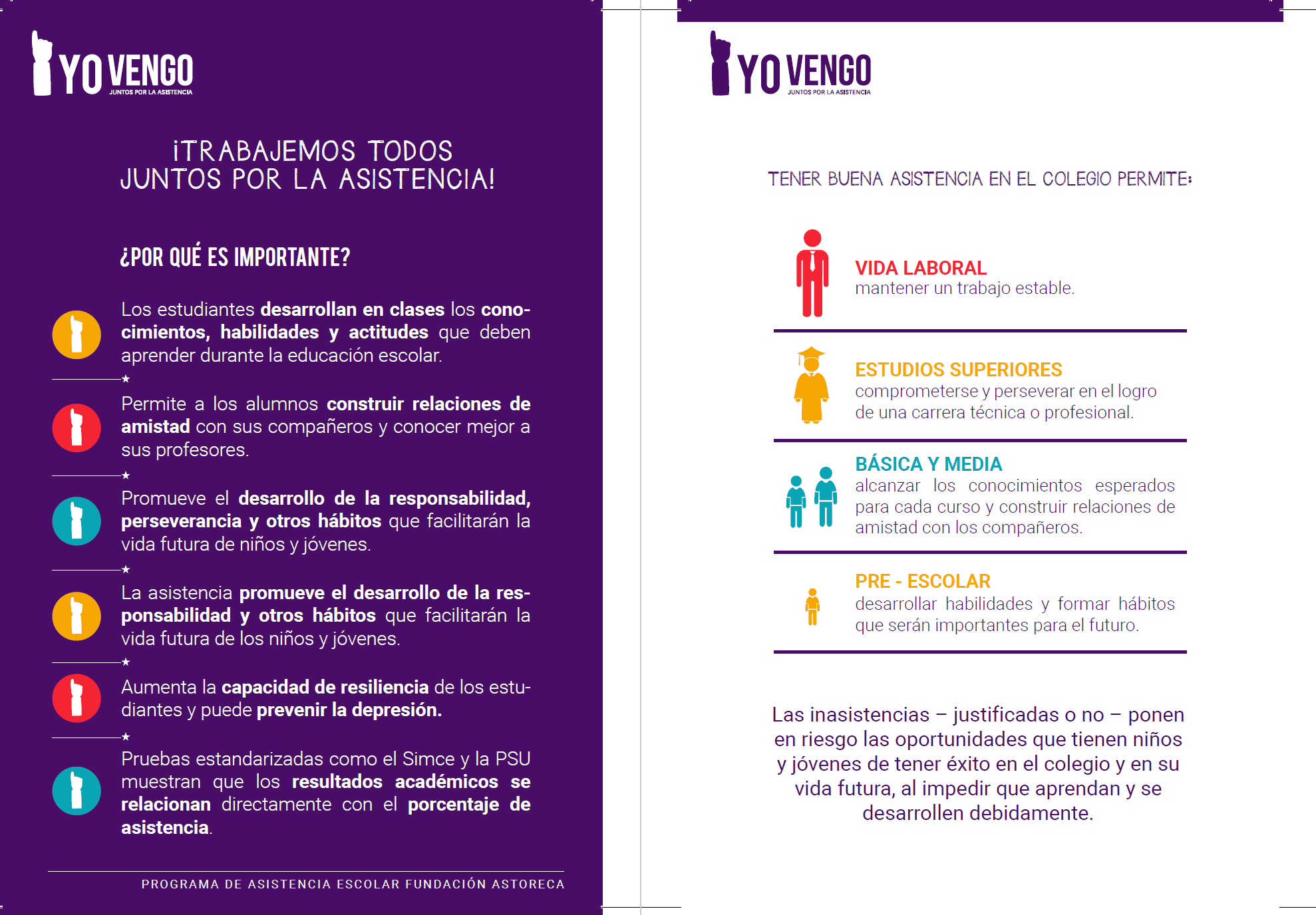 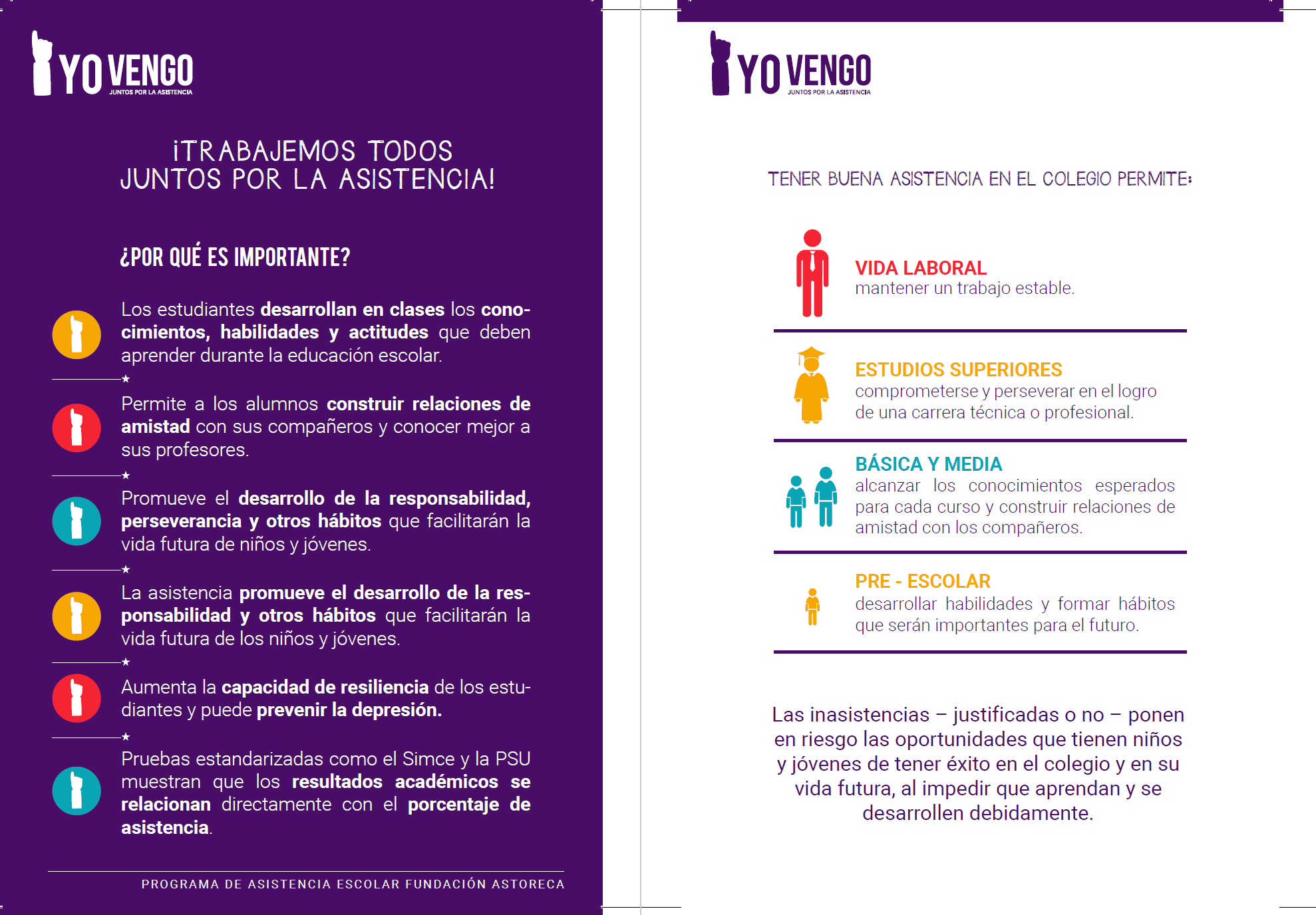 ¿QUÉ ES EL AUSENTISMO CRÓNICO?
Se denomina Ausentismo Crónico cuando un alumno falta al colegio un 10% o más en el año, con o sin justificación.
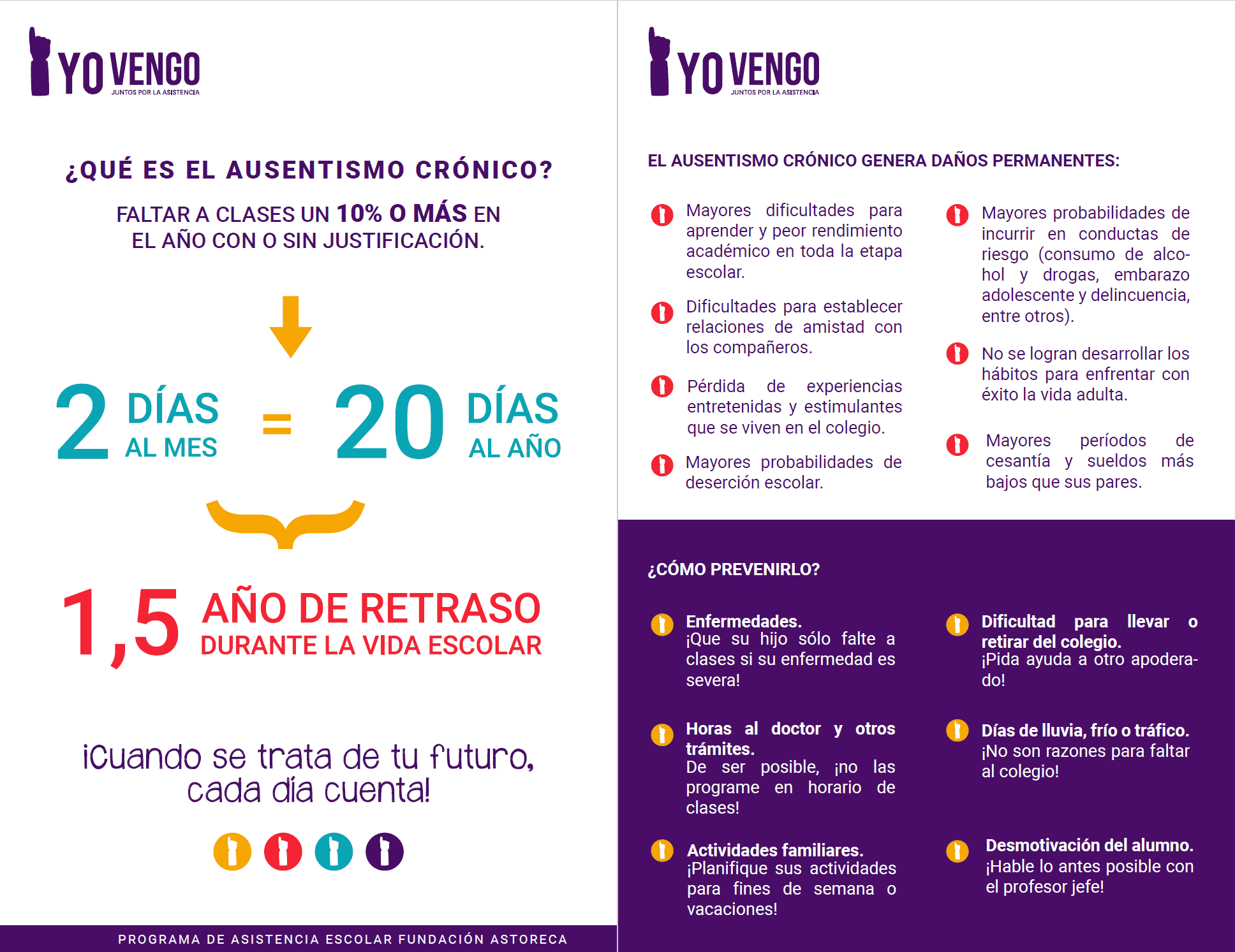 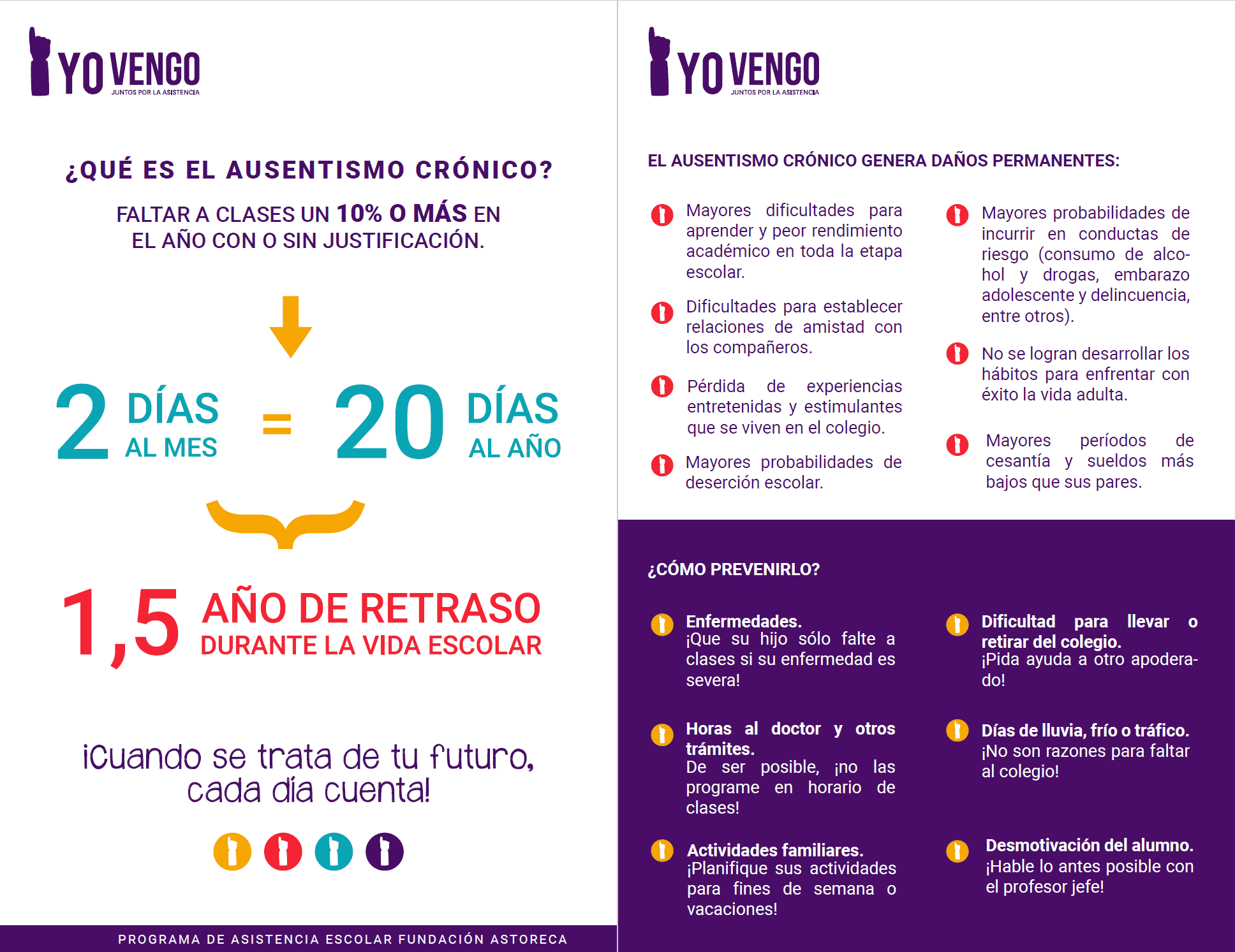 NUESTRAS CIFRAS DE ASISTENCIA ESCOLAR
Nuestro colegio tiene actualmente 
un __ % de asistencia escolar.
FIJAR UNA META DE ASISTENCIA ESCOLAR
Nuestra meta de asistencia como colegio 
para este año es __ %

¡NOS COMPROMETEMOS A TRABAJAR JUNTOS POR LA ASISTENCIA!
INICIATIVAS DEL COLEGIO PARA PROMOVER 
LA ASISTENCIA ESCOLAR
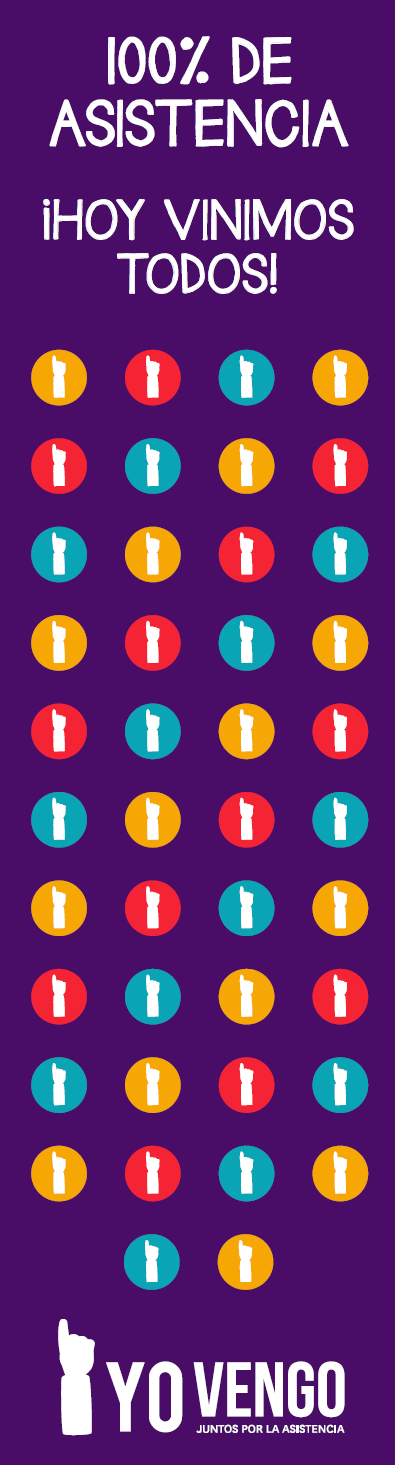 Como colegio este año tenemos muchas ideas para promover la asistencia y enfrentar el ausentismo crónico, que son parte del programa Yo Vengo. 

Realizaremos una campaña de lanzamiento, concursos y premios mensuales a la asistencia, una campaña de invierno y pondremos a su disposición materiales y carteles para las salas.
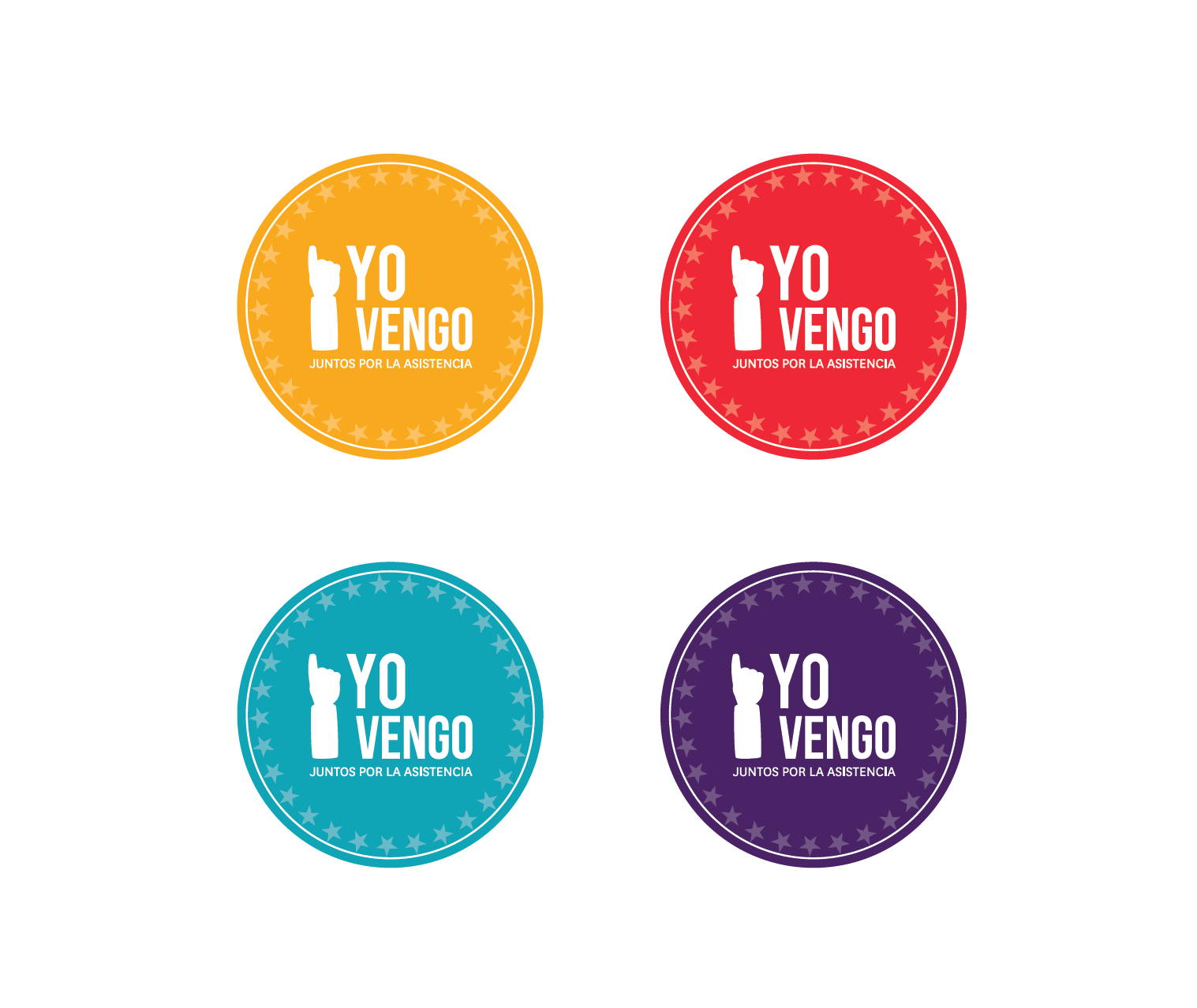 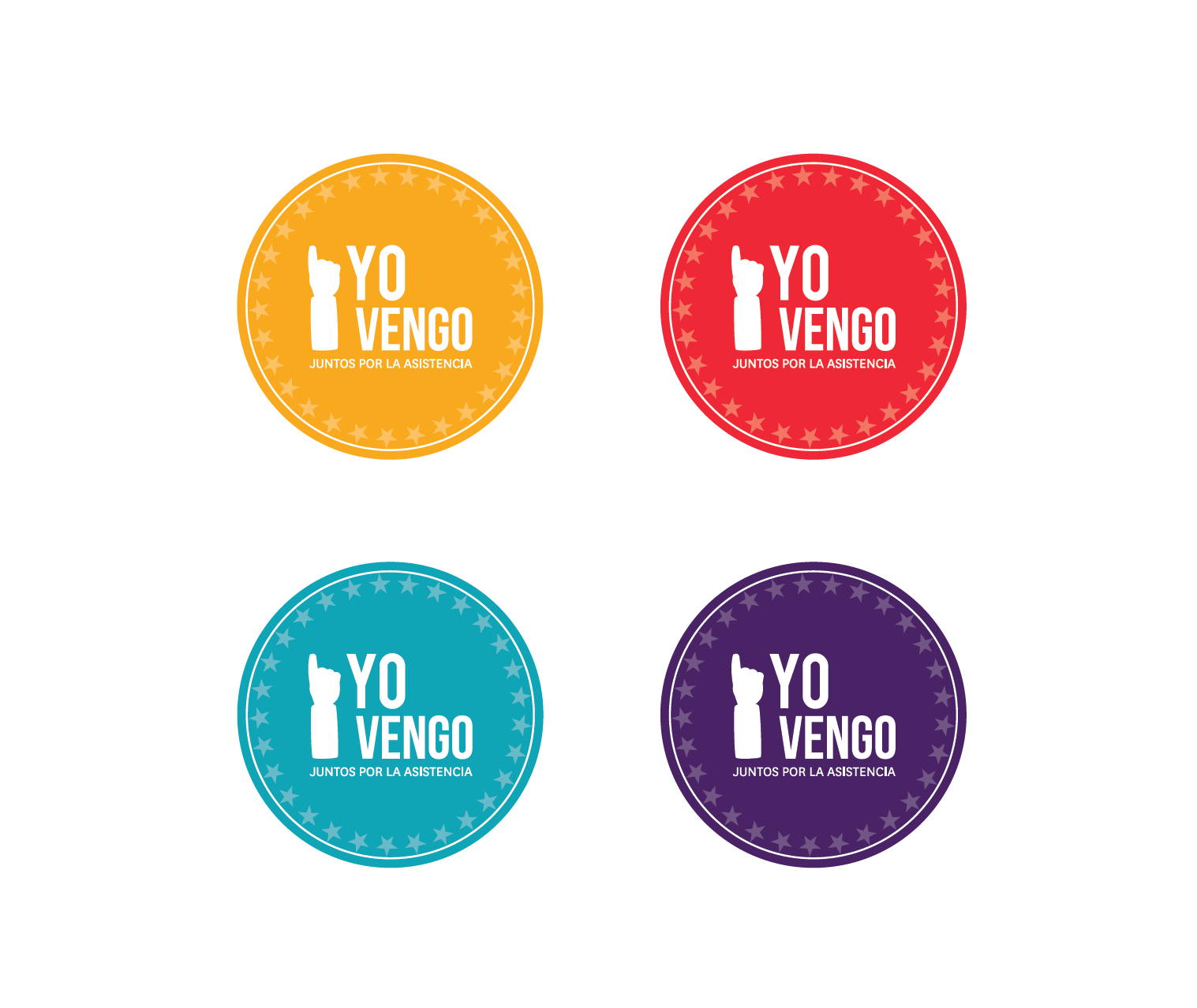 ¿QUÉ ESPERAMOS DE USTEDES PARA PROMOVER
LA ASISTENCIA ESCOLAR?
Apoyar al equipo directivo en todas las iniciativas y campañas.

Ingresar al sitio web de Yo Vengo para informarse más sobre el programa, buscar nuevas ideas para promover la asistencia en sus cursos y estrategias específicas para enfrentar los casos de ausentismo. 
http://www.astoreca.cl/yo-vengo/

Compartir sus propias iniciativas cuando tengan resultados exitosos, para ayudar a otros profesores en la tarea de promover la asistencia.